Het oordeel van de mensenzoon
Mt 25,31-46
Wat raakt je in de tekst?
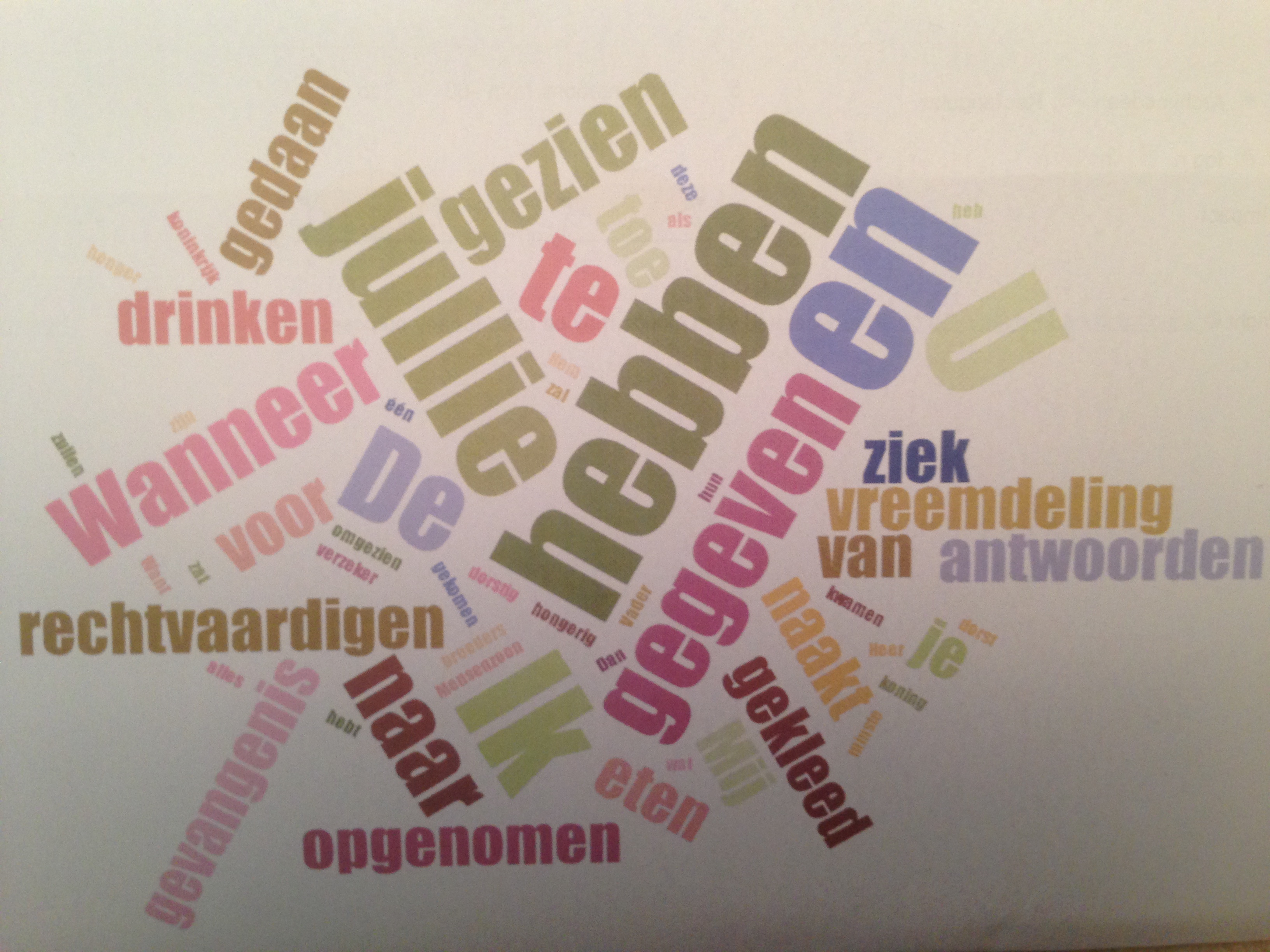 Climax van het thema van het laatste oordeel:

     Jezus is degene die van God de macht   
     heeft gekregen om te oordelen.
     Dit oordeel door de Mensenzoon wordt,       
     al in het Oude Testament aangekondigd    
     (Daniël 7,13-14 en Jesaja 53,7-12)
      En wordt in het Nieuwe Testament ook      
      vermeld, bijvoorbeeld  in Johannes 22,23: 

      "De Vader oordeelt niemand, maar heeft het oordeel    
        geheel en al in handen van de Zoon gelegd, opdat    
        allen de Zoon zouden eren zoals zij de Vader eren".
Mt 25:31-46Jezus als oordelaar
Openbaring  van het criterium waarop het oordeel is gebaseerd: 
heb je Jezus nagevolgd als helper van mensen in nood op basis van de talenten die je kreeg?

heb je je gehouden aan het dubbelgebod? 
‘Heb de  Heer, uw God, lief met heel uw hart en met heel uw ziel en met heel uw verstand. 
Heb uw naaste lief als uzelf.’ 
(Mattheüs 22, 37-39)
Mt 25:31-46criterium voor het oordeel
De daden van liefde en barmhartigheid in vers 35 en 36, zijn een natuurlijk antwoord op de liefde van de Vader. Ze gebeuren spontaan en als vanzelf. 
Iets wat iemand doet voor één van de minste van mijn broeders, voor een kind van God, heeft dat gedaan voor Jezus zelf (vers 40)
De ontvangers van barmhartigheid: zeer wijd, allen voor wie de zon opgaat, rechtvaardigen en onrechtvaardigen
Door de werken van barmhartigheid 
     getuigen rechtvaardigen van het Rijk van
     God.
     Door deze daden van liefde kunnen zij 
     anderen ertoe  brengen  te  antwoorden 
     op de liefde van de Vader.
Mt 25:31-46criterium voor het oordeel
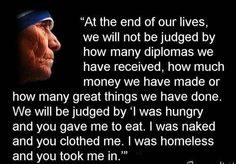 de verkondiging van het goede nieuws van het Rijk Gods aan alle volken: 
 ‘Pas als het goede nieuws over het Koninkrijk in de hele wereld wordt verkondigd als getuigenis voor alle volken, zal het einde komen.’  (Mt, 24,14)
	
Oordeel komt pas na het antwoord op het goede nieuws.
Mt 25,35-36oordeel komt pas na…
Jezus zal als een herder bokken en schapen scheiden bij het laatste oordeel

In het Oude Testament:
Bokken gebruikt voor slechte leiders
Schapen als het volk van God

Hier:
Bokken: onrechtvaardigen, mensen die tekortgeschoten zijn in hun dienstbaarheid aan anderen
Schapen: rechtvaardigen, mensen die het dubbelgebod gestalte hebben gegeven
Mt 25,35-36Bokken en schapen
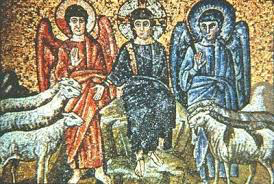 Barmhartigheid
[Barmhartigheid]	
= medelijden/mededogen hebben
= tonen van erbarmen, mededogen met mensen die het moeilijk hebben
= in woord en daad hulp en ondersteuning bieden	

[Barmhartigheid] wordt gekenmerkt door daden, méér dan louter een ‘gevoel’.		

[Barmhartigheid] is een ‘oud’ woord – enkele meer hedendaagse synoniemen zijn: 
mededogen – medelijden – liefdadigheid – vergeving – compassie
Ons woord barmhartigheid zou afkomstig zijn van het Latijnse misericordia (miseri = arm en cordia = hart). Maar barmhartig zijn, is ook een eigenschap van God in de Bijbel en daar wordt het Hebreeuws woord ‘Rahem’ gebruikt dat dezelfde radix heeft als het Hebreeuwse woord voor baarmoeder.
Barmhartig-heid
Paus Franciscus stelt (in zijn slottoespraak op de synode van het gezin 25 oktober 2015) dat de Kerk niet de opdracht heeft om te veroordelen, maar juist om de barmhartigheid van God te verkondigen en de mensen hierin op weg te zetten. De Kerk, moet volgens de paus, mensen op de eerste plaats zetten en niet regels en formuleringen. W. Kasper schrijft dat een gevoel voor barmhartigheid alles kan veranderen en dus kan, volgens Franciscus, barmhartigheid ook de wereld veranderen. “Een beetje barmhartigheid maakt de wereld minder koud en rechtvaardiger.”
Barmhartigheid vandaag
Barmhartig-heid is…
Barmhartigheid is…
Barmhartigheid is met ons hart meeleven, vooral met hen die kwetsbaar zijn of geconfronteerd worden met onrechtvaardigheid. (Pastor)
Barmhartigheid is een grenzeloze vergeving/genade van God, een vergeving die verder gaat dan het menselijk mogelijke. (Pastor)
Barmhartigheid impliceert een beweging van zien, naar bewogen worden tot in beweging komen. Het ‘zien’ van de pijn die in het verborgene beleefd wordt en hier ruimte voor scheppen. ‘Bewogen worden’ wil ik dan interpreteren als een innerlijke geraaktheid, in je ingewanden geroerd zijn zoals men dat in de Bijbel omschrijft en hier dan iets mee doen is de laatste stap in de beweging namelijk ‘in beweging komen’. Deze beweging is eerder een soort levenshouding die je niet kan loskoppelen van een eigen spiritualiteit. (Pastor)
Barmhartigheid is…
De barmhartige Samaritaan was barmhartig, omdat hij ‘die man’ wel zag liggen en iets ondernam om hem te helpen. (Verpleegkundige)
Barmhartig ben je als je deelt met de mensen rondom je. (Vroedvrouw)
Barmhartigheid impliceert dat je lief bent voor de ander zonder daar iets voor terug te verwachten. (Verpleegkundige)
Barmhartig is meevoelen, meeleven met de ander, vooral met hen die het minder goed hebben dan ikzelf. (Logopedist)
De 7 werken van barmhartigheid even opfrissen?

De hongerigen spijzen
De dorstigen laven
De naakten kleden
De vreemdelingen herbergen
De zieken bezoeken
De gevangenen nabij zijn
De doden begraven
De eerste zes werken van barmhartigheid zijn gebaseerd op Mattheüs 25, 42-43. Paus Innocentius III voegde op basis van het boek Tobit en omwille van de dodelijke epidemieën in 1207 het zevende werk toe: de doden begraven.
Zeven werken
Waar/hoe brengen wij in ons werk/leven de zeven verschillende lichamelijke werken van barmhartigheid in praktijk?
Aan het werk
Wist jij dat er ook 7 geestelijke werken van barmhartigheid zijn?
de zondaars vermanen
de onwetenden onderrichten
Bidden voor de levenden en doden 
Twijfelaars goede raad geven
de bedroefden troosten
Wie ons ergeren, verdragen
Wie ons beledigen, vergeven
Waar/hoe brengen wij in ons werk/leven de zeven spirituele werken van barmhartigheid in praktijk?
Aan het werk
Barmhartigheid
is geen welwillende beweging van ik naar jou
vanuit mijn overvloed naar jouw tekort
vanuit mijn goedheid naar jouw onbestemdheid.
 
Barmhartigheid ontstaat
wanneer jij mijn veiligheid binnenbreekt
mij uit evenwicht brengt
en mij uitdaagt om een antwoord te geven.
Geen ontwijken,
geen zelfbedrog,
geen uitstel,
geen omweg.
Barmhartigheid
is mijn leven veranderen
omdat jij binnenkomt
en mij oproept te antwoorden
op jouw nood
aan gerechtigheid
aan medeleven
aan zorg
aan veiligheid
aan vergeving.
 
Barmhartigheid
is een goddelijke baarmoeder
waaruit nieuwe vormen van leven ontstaan.
 
(Anne Vandenhoeck)